SAFU provjere postupaka nabave i primjeri najčešćih pogrešaka
Središnja agencija za financiranje i ugovaranje programa i projekata Europske unije
Središnja agencija za financiranje i ugovaranje (SAFU)
Unutar sustava provedbe ESI fondova, financijske perspektive 2014. – 2020., SAFU ima ulogu Posredničkog tijela 2 u Operativnom programu „Konkurentnost i kohezija“  
SAFU je zadužen za: 
pripremu metodologija za ocjenjivanje kriterija prihvatljivosti 
provođenje određenih faza postupka odabira projekata 
kontrolu prihvatljivosti troškova  
praćenje provedbe projekata
Predstavljanje rezultata SAFU
Broj potpisanih ugovora u 2018. godini: 129
PO 1 - Jačanje gospodarstva primjenom istraživanja i inovacija: 27
PO 2 – Korištenje informacijskih i komunikacijskih tehnologija: 5
PO 3 - Poslovna konkurentnost: 5
PO 6 - Zaštita okoliša i održivost resursa: 41
PO 7- Povezanost i mobilnost: 18
PO 8 - Socijalno uključivanje i zdravlje: 29
PO 09 - Obrazovanje, vještine i cjeloživotno učenje: 2
PO 10 - Tehnička pomoć OP KiK 2014-2020: 2
Ukupna vrijednost projekata potpisanih u 2018. godini: 4.696.415.491,82 HRK
EU sredstva: 3.861.743.161,81 HRK (82%)
Trenutno u provedbi ugovora u okviru OP-a Konkurentnost i kohezija: 380
Broj zaposlenih: 262 (do 300 do kraja 2018. godine)
Predstavljanje rezultata SAFU
Broj potpisanih ugovora u OPKK: 398
Ukupna vrijednost ugovora: 20.257.958.865,76 HRK
EU sredstva: 15.501.125.608,38 HRK (76%)
Preostalo za ugovoriti po Prioritetnim osima:
PO 1 - Jačanje gospodarstva primjenom istraživanja i inovacija: 1.729.411.569,25 HRK
PO 2 – Korištenje informacijskih i komunikacijskih tehnologija: 2.112.881.795,39 HRK
PO 6 - Zaštita okoliša i održivost resursa: 383.917.682,92 HRK
PO 7- Povezanost i mobilnost: 2.838.292.059,12 HRK
PO 8 - Socijalno uključivanje i zdravlje: 828.427.631,81 HRK
PO 09 - Obrazovanje, vještine i cjeloživotno učenje: 614.491.973,74 HRK
PO 10 - Tehnička pomoć OP KiK 2014-2020: 42.709.525,42 HRK
Predstavljanje rezultata SAFUJačanje gospodarstva primjenom istraživanja i inovacija
Ulaganje u organizacijsku reformu i infrastrukturu sektora istraživanja, razvoja i inovacija
Potpisano ugovora: 19
Vrijednost projekata: 892.908.791,28 HRK
EU sredstva: 866.380.287,15 HRK (97%)
Predstavljanje rezultata SAFUJačanje gospodarstva primjenom istraživanja i inovacija
Centar za napredne laserske tehnike - CALT
Potpisano ugovora: 1 (Institut za fiziku)
Vrijednost projekata: 121.304.417,38 HRK
EU sredstva: 121.297.812,38 (99%)
Razvoj i jačanje sinergija s horizontalnim aktivnostima programa OBZOR 2020: Twinning i ERA Chairs
Potpisano ugovora: 6 
Vrijednost projekata: 8.903.864,00 HRK
EU sredstva: 8.903.864,00 (100%)
Hrvatski znanstveni i obrazovni oblak (HR-ZOO)
Potpisano ugovora: 1 (Sveučilište u Zagrebu, Sveučilišni računski centar (Srce))
Vrijednost projekata: 196.802.438,11 HRK
EU sredstva: 196.802.438,11 (100%)
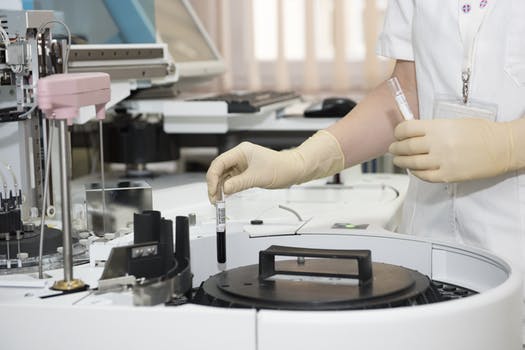 Predstavljanje rezultata SAFUKorištenje informacijskih i komunikacijskih tehnologija
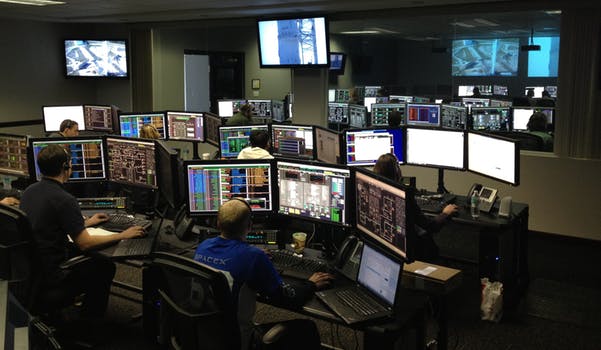 Razvoj e-usluga
Potpisano ugovora: 5 
Vrijednost projekata: 159.720.408,53 HRK
EU sredstva: 135.315.139,72  (85%)
Predstavljanje rezultata SAFUPoslovna konkurentnost
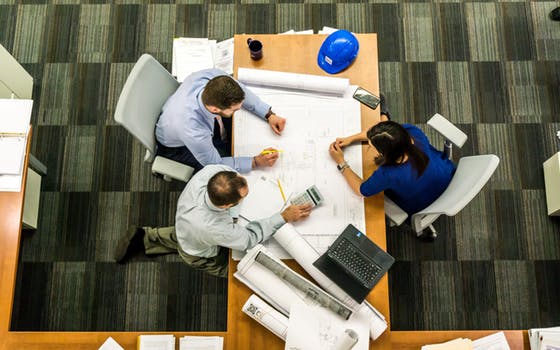 Razvoj poslovne infrastrukture
Potpisano ugovora: 5 
Vrijednost projekata: 82.931.824,97 HRK
EU sredstva: 56.576.581,05   (68%)
Predstavljanje rezultata SAFUZaštita okoliša i održivost resursa
Promicanje održivog korištenja prirodne baštine u nacionalnim parkovima i parkovima prirode
Potpisano ugovora: 7 
Vrijednost projekata: 342.251.401,02  HRK
EU sredstva: 238.829.646,25  (70%)
Predstavljanje rezultata SAFUZaštita okoliša i održivost resursa
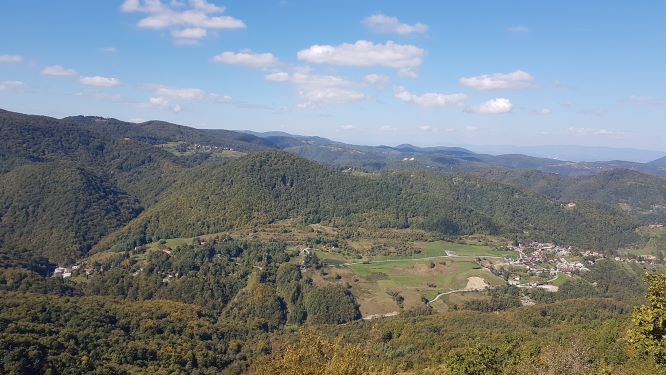 Promicanje održivog razvoja prirodne baštine 
Potpisano ugovora: 31
Vrijednost projekata: 544.880.686,85 HRK
EU sredstva: 392.232.640,81 (71%)
Predstavljanje rezultata SAFUZaštita okoliša i održivost resursa
Arheološki park Vučedol
Potpisano ugovora: 1 (Muzej vučedolske kulture)
Vrijednost projekata: 121.304.417,38 HRK
EU sredstva: 99.704.998,82 (82%)
ITU RIJEKA - Revitalizacija kompleksa Benčić - Cigleni i T-objekt
Potpisano ugovora: 1 (Grad Rijeka) 
Vrijednost projekata: 162.123.324,61 HRK
EU sredstva: 68.206.564,00 (42%)
ITU ZADAR – Centar za mlade i novo urbanističko rješenje za prostor oko Centra
Potpisano ugovora: 1 (Grad Zadar)
Vrijednost projekata: 39.870.743,71 HRK
EU sredstva: 33.150.000,00 (83%)
Predstavljanje rezultata SAFUPovezanost i mobilnost
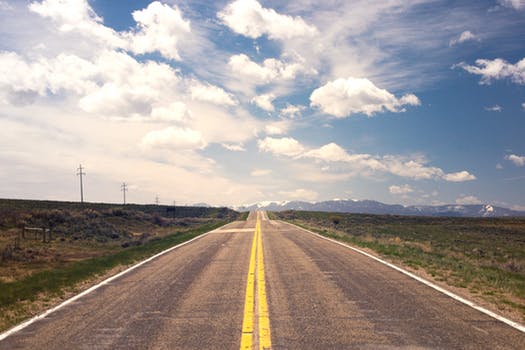 Potpisano ugovora: 18 
Vrijednost projekata: 1.401.233.457,76  HRK
EU sredstva: 1.092.403.663,31  (77%)
Predstavljanje rezultata SAFUSocijalno uključivanje i zdravlje
Poboljšanje isplativosti i pristupa dnevnim bolnicama i/ili dnevnim kirurgijama 
Potpisano ugovora: 4
Vrijednost projekata: 318.361.717,96 HRK
EU sredstva: 316.184.519,3 (99%)
Predstavljanje rezultata SAFUSocijalno uključivanje i zdravlje
Poboljšanje pristupa primarnoj zdravstvenoj zaštiti s naglaskom na udaljena i deprivirana područja kroz ulaganja u potrebe pružatelja usluga zdravstvene zaštite na primarnoj razini
Potpisano ugovora: 2 
Vrijednost projekata: 19.315.220,09 HRK
EU sredstva: 15.815.517,30 (81%)
Poboljšanje pristupa hitnoj zdravstvenoj zaštiti 
Potpisano ugovora: 2 
Vrijednost projekata: 50.954.868,75 HRK
EU sredstva: 34.500.000,00 (67%)
Unaprjeđivanje infrastrukture pružatelja socijalnih usluga djeci i mladima kao podrška procesu deinstitucionalizacije – faza 1
Potpisano ugovora: 1 (Centar za pružanje usluga u zajednici „Kuća sretnih ciglica”)
Vrijednost projekata: 10.165.761,04 HRK
EU sredstva: 9.687.865,02 (95%)
Predstavljanje rezultata SAFUSocijalno uključivanje i zdravlje
Unaprjeđivanje infrastrukture centara za socijalnu skrb kao podrška procesu deinstitucionalizacije – faza 1
Potpisano ugovora: 3 
Vrijednost projekata: 7.554.908,01 HRK
EU sredstva: 7.240.842,75  (95%)
Priprema dokumentacije i izgradnja kapaciteta za provedbu Intervencijskih planova malih gradova na ratom pogođenim područjima (Beli Manastir s općinom Darda, Benkovac, Knin, Petrinja i Vukovar)
Potpisano ugovora: 10 
Vrijednost projekata: 9.795.287,50 HRK
EU sredstva: 8.302.194,37 (84%)
Provedba Intervencijskog plana Grada Vukovara
Potpisano ugovora: 1 (Grad Vukovar)
Vrijednost projekata: 700.646,25 HRK
EU sredstva: 595.549,31 (85%)
Predstavljanje rezultata SAFUSocijalno uključivanje i zdravlje
Provedba Intervencijskog plana - Beli Manastir s općinom Darda
Potpisano ugovora: 4 
Vrijednost projekata: 31.241.888,47 HRK
EU sredstva: 24.303.051,31  (77%)
Provedba Intervencijskog plana - Petrinja
Potpisano ugovora: 2
Vrijednost projekata: 28.288.009,90 HRK
EU sredstva: 23.680.379,08 (83%)
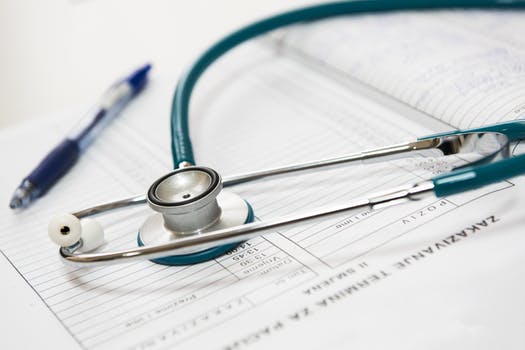 Predstavljanje rezultata SAFUObrazovanje, vještine i cjeloživotno učenje
Modernizacija, unaprjeđenje i proširenje infrastrukture studentskog smještaja za studente u nepovoljnom položaju
Potpisano ugovora: 2
Vrijednost projekata: 136.926.530,00 HRK
EU sredstva: 99.983.433,38  (73%)
Predstavljanje rezultata SAFUTehnička pomoć OP KiK 2014-2020
Potpisano ugovora: 2
Vrijednost projekata: 12.879.297,12 HRK
EU sredstva: 11.646.174,39  (90%)
Predstavljanje rezultata SAFUEx-ante provjera dokumentacije o nabavi u 2018.
Tijekom 2018. godine do sada odrađeno je sveukupno preko 230 ex-ante provjera dokumentacija o nabavi, od toga ¾ za projekte iz portfelja SAFU, a ¼ za druga tijela u Sustavu upravljanja i kontrole ESI fondovima.
Navedeno predstavlja znatno povećanje opsega posla u odnosu na 2017. godinu. U 2018. već sada je pregledano ili je u pregledu gotovo 50% više dokumentacija korisnika iz portfelja SAFU te gotovo peterostruko više dokumentacija korisnika iz portfelja drugih PT2.
Ukupno povećanje opsega posla ex-ante provjera u 2018. do sada, a u odnosu na cijelu 2017. godinu, je 75%, a taj će postotak do kraja godine nastaviti rasti.
Predstavljanje rezultata SAFUEx-post provjera dokumentacije o nabavi u 2018.
U 2018. godini do danas pregledano je ili je u pregledu ukupno 238 nabava koje su vrijedne gotovo 3,8 milijardi HRK.
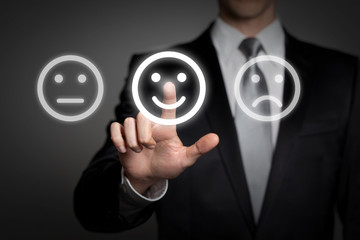 Predstavljanje rezultata SAFUEdukacije
Redovita organizacija edukacija za djelatnike i korisnike o pravilnoj provedbi projekata u svrhu smanjenja nepravilnosti i financijskih korekcija na projektima:
organizirano više od 900 edukacija i radionica 
više od 350 edukacija organizirano samo za SAFU korisnike
više od 18 000 educiranih polaznika.

Do kraja 2018. godine:
oko 40 edukacija za korisnike s oko 1000 polaznika
oko 90 edukacija za djelatnike s oko 1300 polaznika.
SAFU u 2018. godini
Tomislav Petric, ravnatelj
	- predstavljanje rezultata i pregled aktivnosti u 2018. godini 
Iva Kovač, pomoćnica ravnatelja, Ured za provedbu ESI fondova (iz područja znanosti i inovacija, informacijske i komunikacijske tehnologije, poslovne konkurentnosti, zaštite okoliša, obrazovanja i tehničke pomoći)
	- 
Vedran Težak, pomoćnik ravnatelja, Ured za prethodnu provjeru postupaka nabave i odabira projekata 
	- 
Ana-Marija Perović, pomoćnica ravnatelja, Ured za ugovaranje
	-
Ex-ante provjera dokumentacije o nabavi
Pregled procesa i najvažnijih dijelova dokumentacije
Ex-ante
Tko? – SAFU
(Središnja agencija za financiranje i ugovaranje programa i projekata EU)

Tko u SAFU? – UPPPNOP
(Ured za prethodnu provjeru postupaka nabave i odabira projekata)
Ex-ante
Što?
Provjeriti, utvrditi, savjetovati korisnike vezano uz nabave

Za koga?
Javne naručitelje i Neobveznike
Ex-ante
Kako?
Provjerom dokumentacije o nabavi (DON) i ostalih povezanih dokumenata

Kada?
Prije objave Poziva na nadmetanje

Koji je rezultat?
Preporuke i savjeti za prilagodbu dokumentacije o nabavi
Ex-ante
Odakle proizlazi potreba?
Zajednička nacionalna pravila
Ugovor o dodjeli bespovratnih sredstava

Na temelju čega?
Ugovor o dodjeli bespovratnih sredstava
Plan nabave
Kontrolne liste
Ex-ante
U skladu s čime?
Primjenjivo zakonodavstvo (HR i EU)
Praksa JN
Nalazi revizije
Upute nadležnih tijela
Ex-ante
Zašto?
smanjenje mogućnosti ulaganja prigovora na DoN
smanjenje vjerojatnosti nastanka poteškoća u postupku pregleda i ocjene ponuda, ugovaranju i izvršenju ugovora o nabavi
osiguravanje poštivanja načela javne nabave
Ex-ante
u konačnici djelovanje na manji broj nepravilnosti i posljedično manji broj korekcija prilikom ex-post verifikacije nabava
usustavljivanje prakse postupanja
smanjenje rizika naknadnog utvrđivanja nepravilnosti putem revizijskih nalaza
smanjenje rizika po sustav
Ex-ante
Kronologija relevantnih dijelova projektnog ciklusa?
Potpisan ugovor o dodjeli bespovratnih sredstava
Finaliziran projektni plan nabave (PPN)
Pripremljena analiza rizika
Popis nabava koje ulaze u uzorak za ex-ante provjeru
Provjera sukladno vremenskom planu i spremnosti korisnika
Ex-ante
Kriteriji za analizu rizika?
procijenjena vrijednost nabave (PVN)
složenost postupka nabave i kompleksnost predmeta nabave
učinak odabranog postupka na provedbu same nabave
tehničko i stručno iskustvo korisnika
nepravilnosti utvrđene u ranijim postupcima nabave
Kriteriji za ex-ante provjeru(ESF, EFRR, KF)
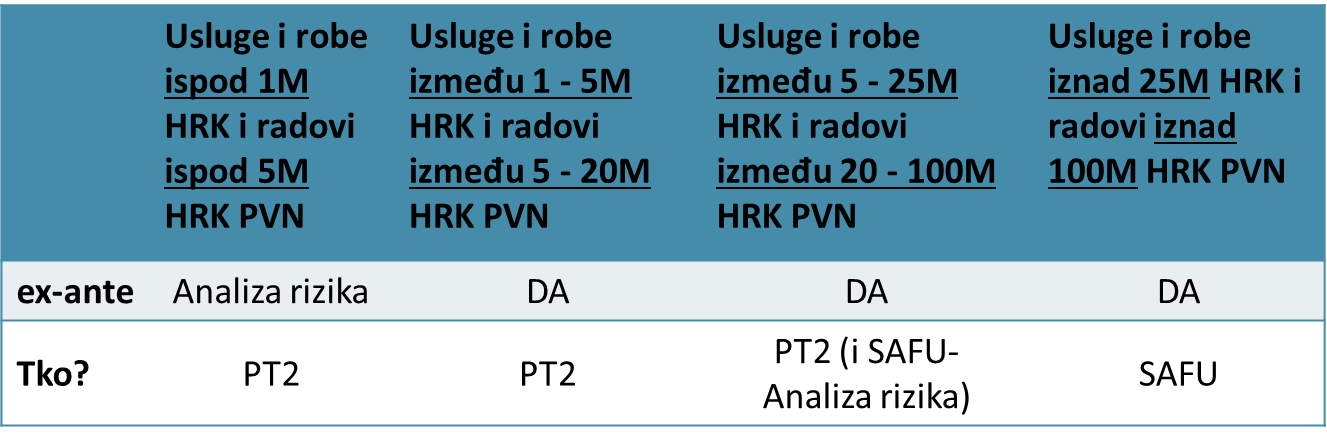 Dijelovi DoN od kritične važnosti
Glavne točke provjere?
Određivanje procijenjene vrijednosti nabave i predmeta nabave
Prethodna analiza tržišta
Rokovi
Sadržaj DON prema ZJN2016 i Pravilniku o dokumentaciji o nabavi te ponudi u postupcima javne nabave
Dijelovi DoN od kritične važnosti
Tehničke specifikacije predmeta nabave
Kriteriji za kvalitativni odabir gospodarskog subjekta
Kriteriji za odabir ponude
Prijedlog ugovora
Troškovnici
Zahvaljujem na pažnji, pitanja?
Vedran Težak
pomoćnik ravnatelja
Ured za prethodnu provjeru postupaka nabave i odabira projekata, SAFU
PROVEDBA PROJEKTA
provjere postupaka nabave i primjeri najčešćih pogrešaka
Provedba projekata – statistički pregled osnovnih podataka
SAFU u ovom trenutku okviru OP-a Konkurentnost i kohezija ima u provedbi 400 projekata ukupne vrijednosti preko 17,9 milijardi HRK ukupnih prihvatljivih troškova, od čega se preko 16,2 milijarde kuna odnosi na bespovratna sredstva
U prosjeku jedan projekt ima oko 20 nabava,
 međutim ovisno o vrsti projekata to može 
varirati od svega par nabava do preko 100 
nabava po projektu
Provedba projekata – statistički pregled osnovnih podataka
U odnosu na vrstu predmeta nabave, u prosjeku nabave radova čine brojčano 4% svih nabava, no njihova vrijednost čini oko 78% vrijednosti troškova projekta
Brojčano u prosjeku nabave roba (opreme) 
čine oko 20% svih nabava, dok nabave usluga 
čine oko 76% svih nabava te je za obje vrste 
predmeta nabave vrijednosni udio u projektu
oko 11%
Provedba projekata – statistički pregled osnovnih podataka
Trajanje razdoblja provedbe projekta je u 
prosjeku oko 2,5-3 godine, ovisno o vrsti 
projekata
Infrastrukturni projekti i projekti 
znanstveno-istraživačkog područja 
traju u prosjeku preko 3 godine
Provedba projekata – kako se pripremiti
Unaprijed se upoznati sa svim odredbama ugovora o dodjeli bespovratnih sredstava – posebni i opći uvjeti, NOJN
Angažirati potrebne ljudske, materijalne i financijske resurse
Osigurati novčani tijek za projektne troškove (uključujući i 
eventualne neprihvatljive troškove)
Pravovremeno započeti s provedbom aktivnosti
Potpisom ugovora korisnik preuzima odgovornost za uspješnu provedbu svog projekta te započinje nadzor provedbe projekata od strane PT2
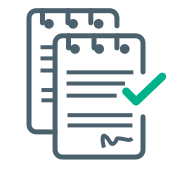 Provedba projekata – izazovi u provedbi
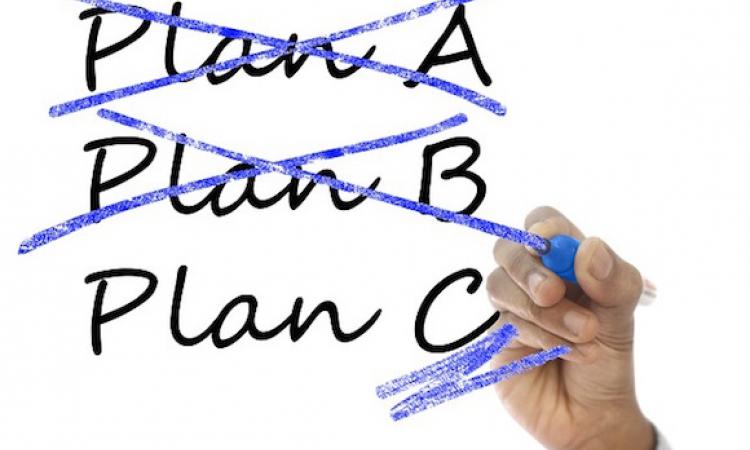 Prolongacija trajanja provedbe projekta       važna 
pravovremena komunikacija sa SAFU       priprema dodatka
ugovoru o bespovratnim sredstvima
Izmjene u aktivnostima i/ili proračunu projekta        pri procjenjivanju opravdanosti važni elementi su nužnost i nepredvidivost izmjena       izmjene ne smiju dovoditi u pitanje zaključke postupka dodjele bespovratnih sredstava       važna pravovremena komunikacija sa SAFU       Obavijest o manjoj izmjeni ili priprema dodatka ugovoru o bespovratnim sredstvima
Provedba projekata – izazovi u provedbi
nabava - pravovremena priprema dokumentacije za objavu nabave te provedba postupka, sklapanje ugovora i provedba ugovora o nabavi       usklađenje s odredbama ugovora o bespovratnim sredstvima; ex-ante pregled
provođenje građevinskih radova u skladu s početnim planovima i ugovorom
 Osigurati da partner poštuje sve ugovorne obveze
 Sistematizirana pohrana dokumentacije projekta, pravovremena i sveobuhvatna dostava dokumentacije u SAFU na pregled
Provedba projekata – izazovi u provedbi
nepravilnosti - odstupanja od redovne procedure koja imaju ili bi mogle imati učinak na nacionalni proračun i/ili proračun Unije
Utvrđene nepravilnosti mogu rezultirati:
Određivanjem jasnog financijskog učinka – može se procijeniti točan iznos neprihvatljivih troškova
Nejasnim financijskim učinkom – utvrđuje se opseg primjene paušalnog iznosa – u slučaju povrede odredbi o javnoj nabavi: Smjernice za utvrđivanje financijskih ispravaka (korekcije u %)
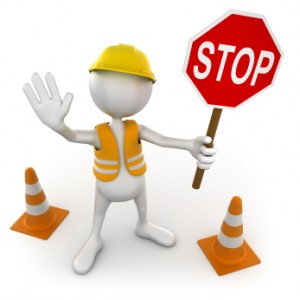 Provedba projekata – izazovi u provedbi
Primjeri nepravilnosti:

Korištenje brand name u DoN
Nepravilan postupak nabave
Dodaci ugovorima o nabavi
Restriktivne odredbe DoN-a
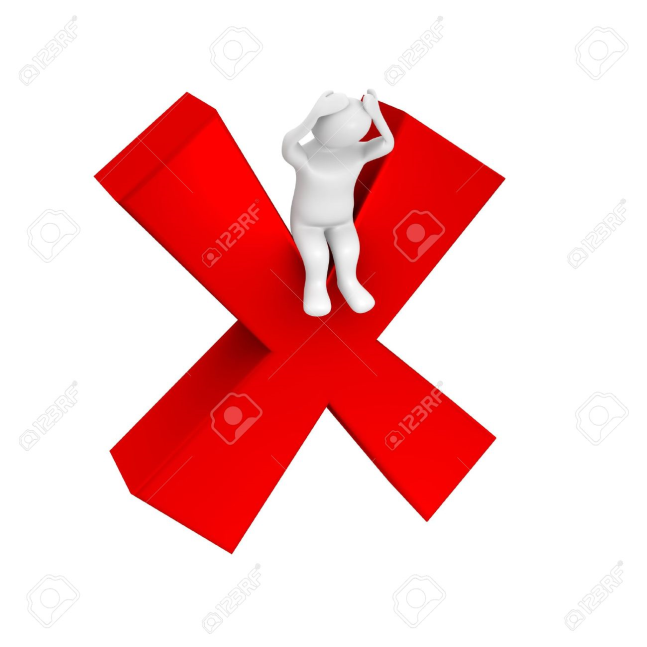 Provedba projekata – SAFU kao oslonac
Dodjela voditelja projekta po potpisu ugovora o dodjeli bespovratnih sredstava
Održavanje radionica u svim fazama provedbe projekta
Od 2015. – do 1.10.2018. za korisnike iz OPKK, za prioritetne osi u nadležnosti SAFU, organizirano je i održano 79 edukacija o provedbi projekata na kojima je sudjelovalo više od 2000 korisnika 
7 regionalnih edukacija (Dubrovnik, Šibenik, Virovitica, 
 Pula, Karlovac, Garešnica i Split)
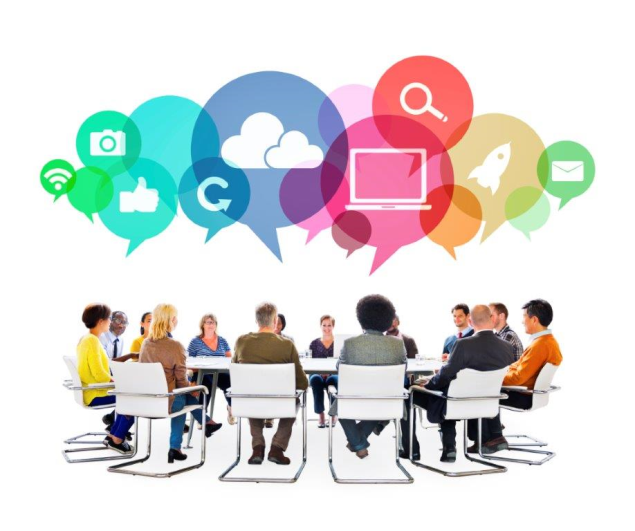 Provedba projekata – SAFU kao oslonac
Unaprijed uputiti korisnike u najčešće probleme iz prakse koji mogu dovesti do neprihvatljivih troškova
www.safu.hr 
Priručnik za korisnike
Brošura za korisnike
E-brošura „Korak po korak”
SAFU bilten (iskustva drugih korisnika)
Česta pitanja i odgovori
Razne upute
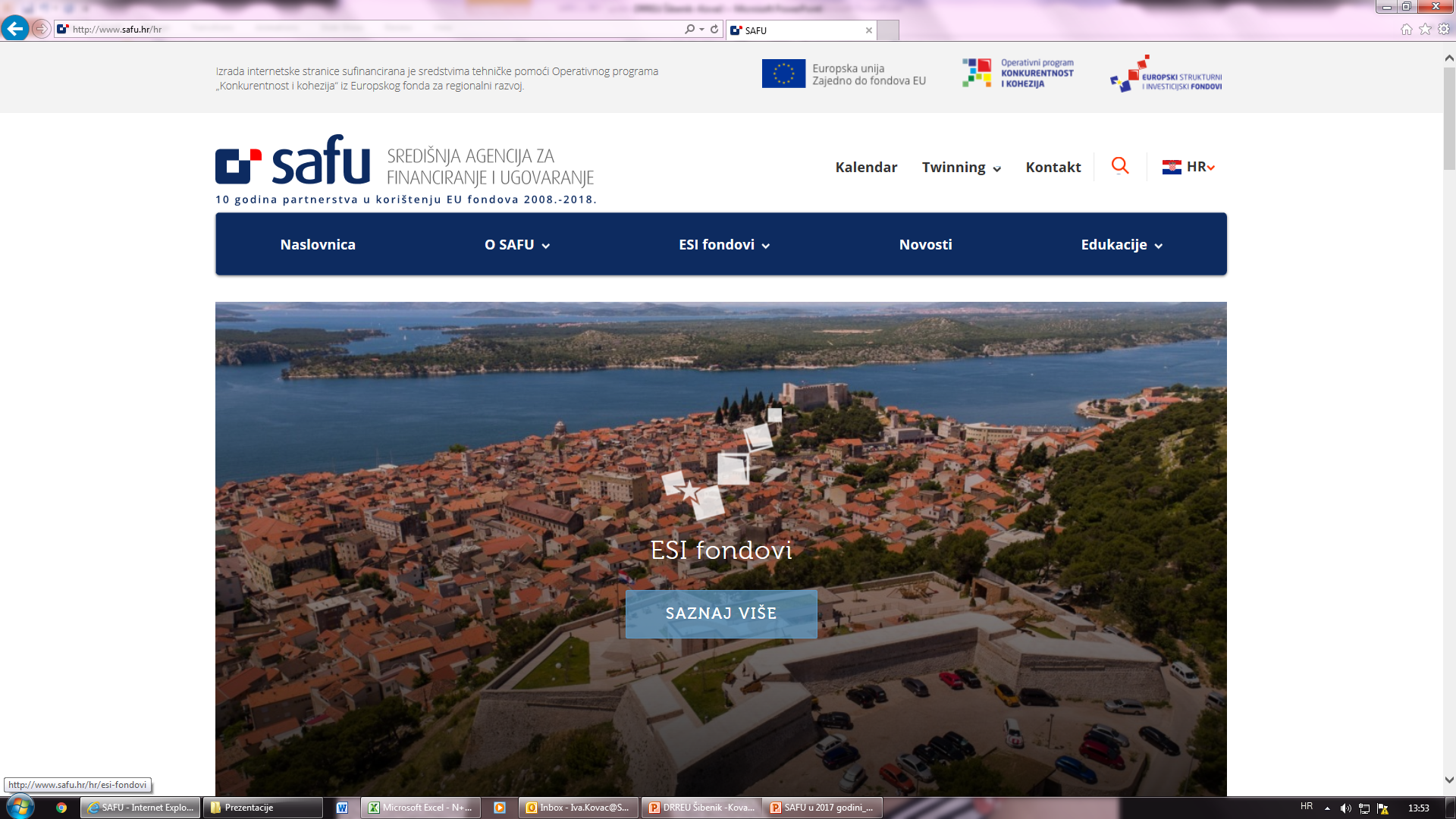 Provedba projekata – terenske provjere
Terenske kontrole
Minimalno jednom tijekom perioda provedbe projekta, ovisno o kompleksnosti
Uvid u stvarno stanje na terenu
Usporedba dostavljenih dokumenata/dokaza s izvornicima – dokumentacije o provedenim nabavama, računovodstvene evidencije, građevinske knjige, izvještaji s održanih edukacija, izrađeni outputi, osiguranje mjera vidljivosti projekta
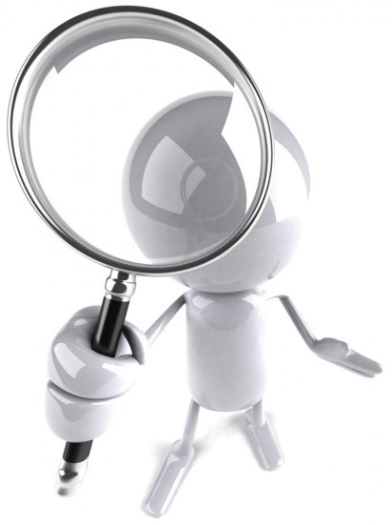 Ex post provjera nabave
Provjere postupaka nabave i primjeri najčešćih pogrešaka
Ex post provjera nabave
- uvodne napomene
ŠTO?
- sveobuhvatna provjera provedene 
nabave prema primjenjivim pravilima   
 
- provodi se u svrhu nadoknade sredstava 
korisnicima za izdatke temeljem ugovora o bespovratnim sredstvima
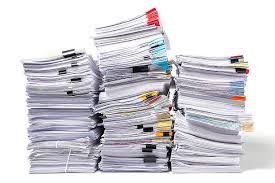 Ex post provjera nabave
- uvodne napomene
PREDMET?

- nabave obveznika javne nabave (u skladu s ZJN  i Direktivama – opća, sektorska)

- nabave neobveznika javne nabave (u skladu s prilogom ugovora o dodjeli bespovratnih sredstava)
Ex post provjera nabave
- uvodne napomene
TEMELJ:
Čl. 125 (4) i (5) CPR (Uredba 1303/2013):
(4) U pogledu financijskog upravljanja i kontrole operativnog programa, upravljačko
tijelo:
(a) provjerava da su sufinancirani proizvodi i usluge dostavljeni te da su izdaci koje
korisnici prijavljuju plaćeni, te da su u skladu s primjenjivim pravom, s operativnim programom i da ispunjavaju uvjete kojima se podržava operacija;
 
(5) Provjere iz stavka 4. uključuju sljedeće postupke:
(a) administrativne provjere svih zahtjeva za nadoknadom izdataka koje su dostavili korisnici;
(b) provjere operacija na licu mjesta.
Ex post provjera nabave
- uvodne napomene
KAKO?
detaljne kontrolne liste koje obuhvaćaju 
osnovne institute ZJN               

detaljne kontrolne liste koje obuhvaćaju 
osnovne uvjete propisane prilogom za NOJN

Ključno: suradnja s korisnikom / pojašnjenja
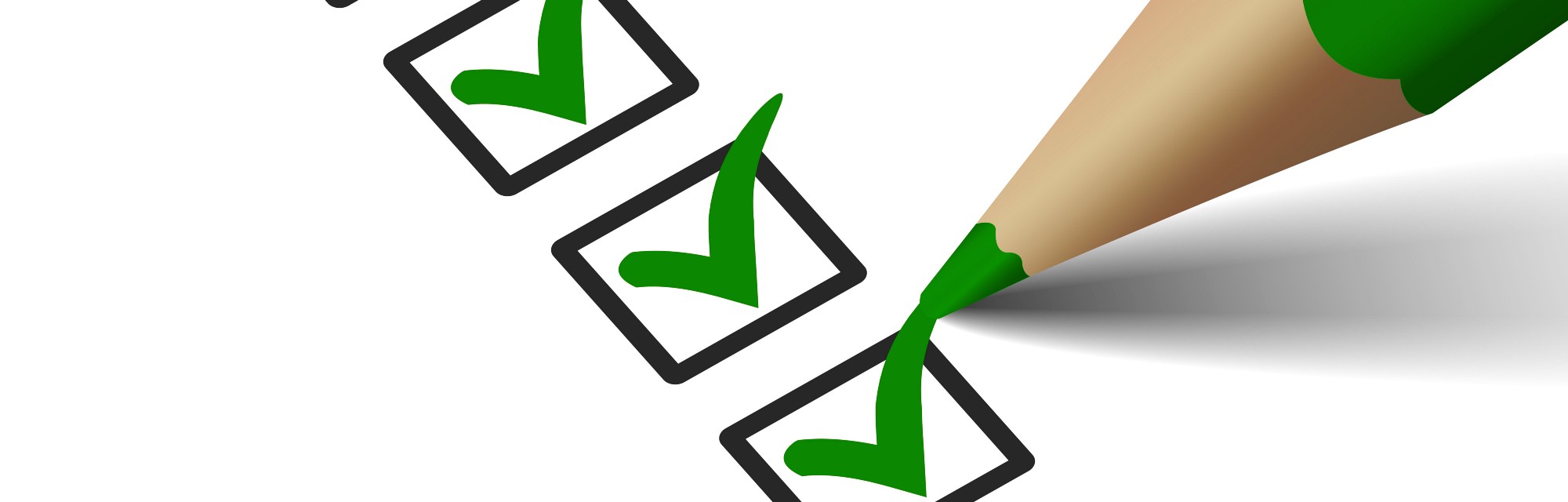 Ex post provjera nabave
- uvodne napomene
ŠTO OBUHVAĆA?
općenito o nabavi u kontekstu ugovora o dodjeli bespovratnih sredstava

odabir postupka

sukob interesa (revizorski trag o svim osobama koje sudjeluju u postupku + izjave + web + objava u DoN-u)

dokumentacija o nabavi (DoN) - pregled dokumentacije uključuje i pitanja i odgovore (pojašnjenja prije isteka roka za dostavu ponuda) i međusobnu usporedbu u slučaju dvostupanjskog postupka

rokovi
Ex post provjera nabave
- uvodne napomene
ŠTO OBUHVAĆA?

postupak pregleda i ocjene (sve zaprimljene ponude)

sklapanje ugovora i popratne radnje (dostave jamstava propisanih DoN-om)

dostave eventualnih ovlaštenja propisanih kao posebni uvjeti   
                           
ugovori i dodatci ugovorima kada postoje 

eventualne odluke DKOM-a po predmetnoj nabavi
Ex post provjera nabave
- najčešće pogreške
Dokumentacija o nabavi
prekomjerni zahtjevi (ESPD + dodatna dokumentacija odmah u ponudi)

odvraćajući utjecaj kriterija za odabir gospodarskog subjekta 
(uvijek minimalni !; neopterećeni izvorom financiranja!
nacionalni zahtjevi po RH legislativi                      u provedbu ugovora)

Kriteriji za odabir ponude 
    (povezani s predmetom nabave; omogućuju učinkovito nadmetanje i pregled i ocjenu)
                       
neujednačeni dijelovi dokumentacije (DoN vs. prilozi)

jednakovrijednost
Ex post provjera nabave
- najčešće pogreške
Pregled i ocjena 

Sukob interesa: 
nije osiguran revizorski trag – da li je provjereno (ne)postojanje okolnosti vezanih uz sukob interesa prema čl. 80. ZJN ? – izjave nisu dostavljene na uvid, u DoN-u i na internetskim stranicama nisu navedeni gospodarski subjekti s kojima postoji sukob interesa

Zapisnik o javnom otvaranju ponuda: 
u skladu s  Pravilnikom o dokumentaciji o nabavi te ponudi u postupcima jn (NN 65/2017)?
nedostaju nužni dijelovi Zapisnika (minimalan sadržaj - čl.2. Pravilnika; npr. procijenjena vrijednost nabave / grupa predmeta nabave; pogrešno naveden broj zaprimljenih ponuda)
Ex post provjera nabave
- najčešće pogreške
Pregled i ocjena
pojašnjenja:
selektivno korištenje instituta (jednako postupanje)
zamjena čl. 293.           čl. 263. ZJN 2016
narušavanje načela ekonomične jn i razmjernosti (izbjegavanje pojašnjavanja) 
nekorištenje instituta - nedostatak obrazloženja u Zapisniku o pregledu i ocjeni ponuda (čl.293.st.2. ZJN 2016)
upućivanje uopćenih i paušanih zahtjeva za pojašnjenje
Ex post provjera nabave
- najčešće pogreške
Pregled i ocjena
Jamstvo za ozbiljnost ponude:
moguće pojašnjavati (ali ne ako nedostaje u potpunosti – čl.20. st.8. Pravilnik!)
trajanje (propust u produženju trajanja – čl. 307. st.5.  ZJN 2016)

Troškovnici: 
ponuditelj nije popunio troškovnik sukladno uvjetima DoN-a, nije iskazao jedinične cijene po stavkama troškovnika; mijenjao je količinu i jedinicu mjere u troškovniku (nezaključani troškovnici!)
nisu traženi ispravci računskih pogrešaka
Ex post provjera nabave
- najčešće pogreške
Pregled i ocjena

Zapisnik o pregledu i ocjeni:
nedostaje minimalni sadržaj 
nije potpisan od svih članova povjerenstva / nema bilješke u smislu čl. 29. Pravilnika
nema podataka o pojašnjavanju / upotpunjavanju
nisu objavljeni svi prilozi
Ex post provjera nabave
- najčešće pogreške
Pregled i ocjena

Ažurirani popratni dokumenti (apd):
nisu traženi uopće (VV; kada je tako određeno u DoN-u; Naručitelj se predomislio nakon poslanog zahtjeva)
polovično pregledani (ne za sve članove zajednice ili podugovaratelje!)
nisu valjani (datum - oboriva presumpcija za razloge isključenja iz čl.265. st.1. ZJN 2016)
pojašnjavanje apd je institut različit od pojašnjavanja ponuda sukladno čl. 293. ZJN 2016
problem s apd                       problem s odabirom! (zakonska obveza ponovnog rangiranja)
Ex post provjera nabave
- najčešće pogreške
Pregled i ocjena

Sklapanje ugovora o javnoj nabavi:
nije sklopljen u skladu s DoN-om ili ponudom (bitni uvjeti ugovora!)
posebni uvjeti po DoN-u prije potpisa nisu ispunjeni 
pribavljanje jamstava za uredno ispunjenje i ostala tražena jamstva 
(kašnjenje, nisu valjana – bitni uvjeti ugovora!)
Ex post provjera nabave
- na kraju
Tko kontrolira kontrolora? (kako nastaje praksa) 

UT: - nalazi PRS (provjere na razini sustava)                          
       - ZNP
       - upute                                                      
ARPA 
EK 
Court of Auditors (Revizorski sud)
Ministarstvo financija (Tijelo za ovjeravanje)
DUR
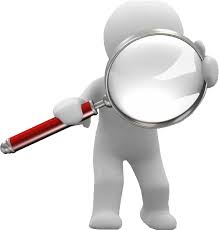 SAFU provjere postupaka nabave i primjeri najčešćih pogrešaka
Zahvaljujemo na pažnji!
Tomislav Petric, ravnatelj
Vedran Težak, pomoćnik ravnatelja u Uredu za prethodnu provjeru postupaka nabave i odabira projekata
Iva Kovač, v.d. pomoćnica ravnatelja u Uredu za provedbu ESI fondova 
Ana-Marija Perović, pomoćnica ravnatelja u Uredu za ugovaranje

www.safu.hr